Difference between Intelligence and Evidence
To demonstrate
Analysis
Anticipation identifying threats
Intelligence Goals
Advanced investigations
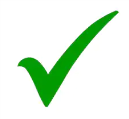 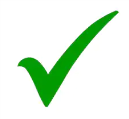 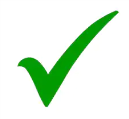 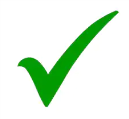 Child Pornography Case
Coordination of actions
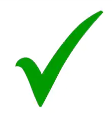 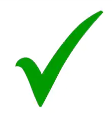 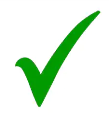 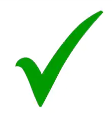 Thanks!fpv.derechopenal@gmail.com